“A container terminal in South America”
The smart decision
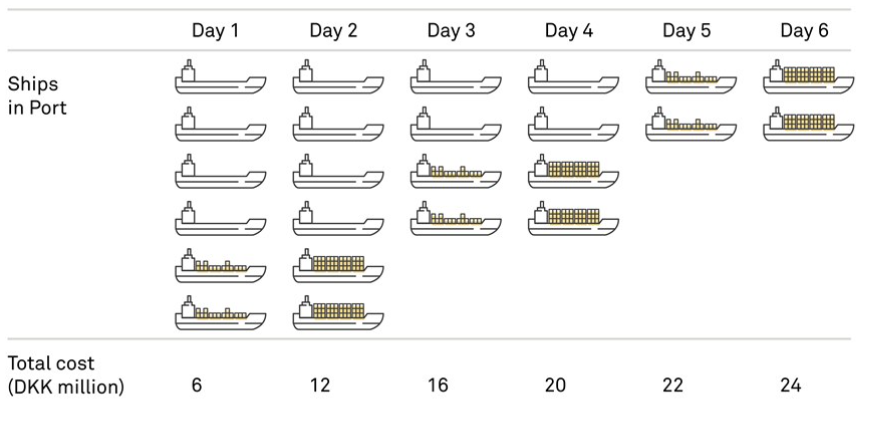 Ships
in port
Total Cost
CNY million
1
Project Portfolio execution
The easy decision
The smart decision
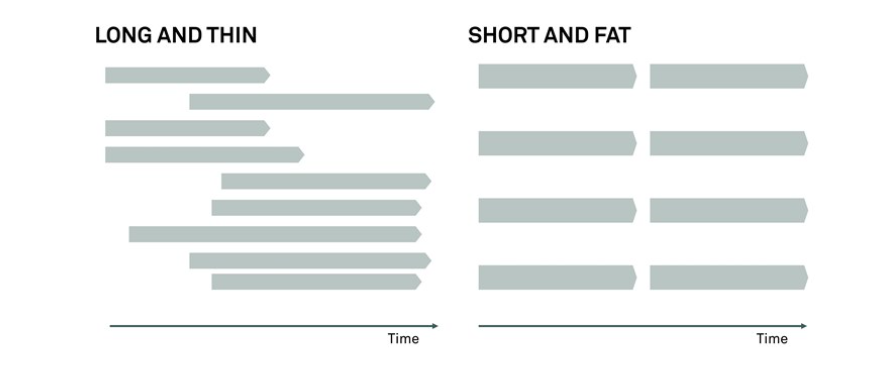 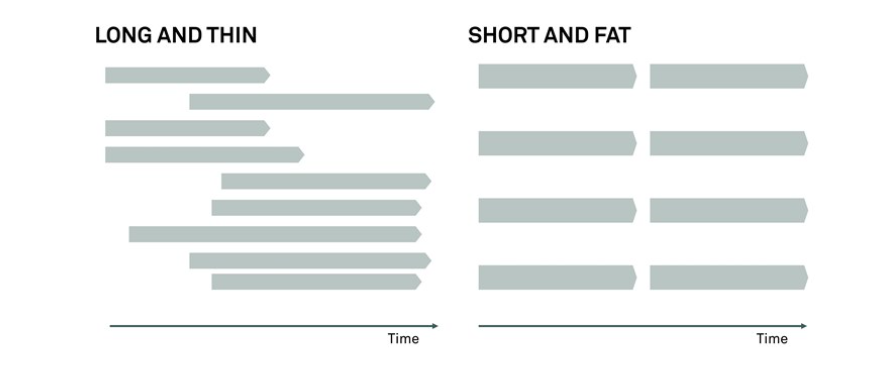 2
Key points to remember about project portfolio management:
It is absolutely necessary that some-one assumes responsibility at portfolio level
The effect of projects must be taken into account as a crucial factor in the prioritization of the project portfolio
Spreading one’s scarce resources between too many projects is damaging to the bottom line – and to the scarce resources
Project portfolio management is about making trade-offs – less is more
The notion of equality is poisonous to an efficient project portfolio
Remember the numbers 2 (number of concurrent projects per project participant) and 5 (maximum number of must-win battles)
3
Project Management
Do the project right
The Classic project triple constraints
Scope
30%
OF ALL PROJECTS TODAY ARE CHARACTERISED AS SUCCESFUL
Standish Group, 1994-2015
5
Time
Cost
The new project triple constraints
Impact
IMPACT:Stakeholder satisfaction is the ultimate success criteria

LEADERSHIP:
Embrace uncertainty an make It happen
FLOW:
High intensity and frequent interaction to ensure continuous project progression
6
flow
Leadership
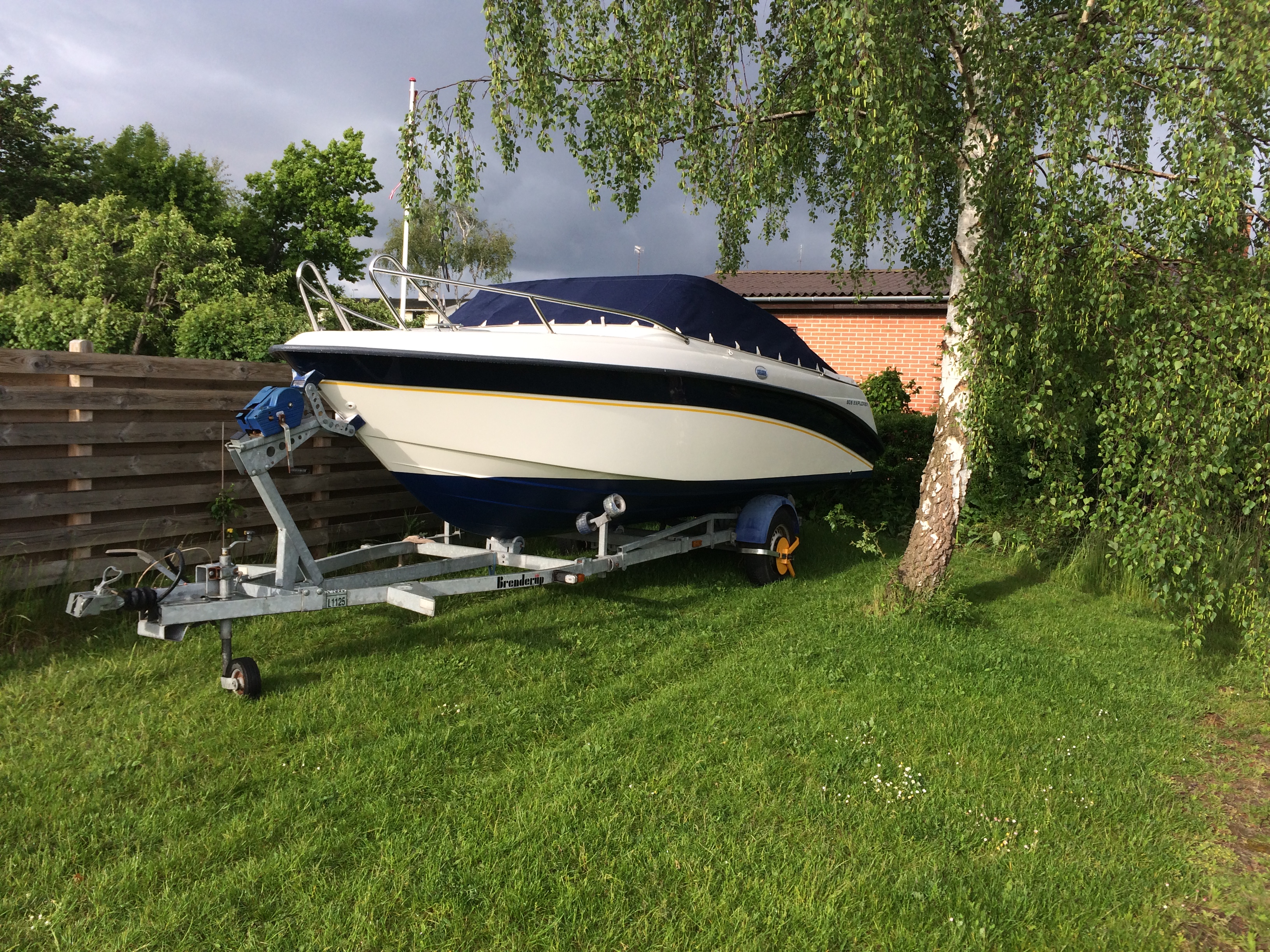 ImpactStakeholder satisfaction is the ultimate success criteria
MS IMPACT
7
[Speaker Notes: Small Changes ~ Big impact
Retagging ~ Impact Automation
Relocate sample valve
Reduce number of mplc column]
ImpactStakeholder satisfaction is the ultimate success criteria
The user is not the Client
HIPPO – Highest Paid Person’s Opinion
The better we can manage stakeholders on all levels of the project the better project 
One Page Project Strategy
Mission 
Objectives – Impact
Design Drivers  
Changing needs on different levels
High complexity projects require increased efforts on impact evaluation 
Identify Changes – issue letter
Avoid Scope Creep
8
Leadership 
Leadership will embrace uncertainty and make It happen
Active Project Ownership
Own the Impact 
Ensure resource commitment 
Show up and engage
Collaborative leadership approach
LEAD the Impact 
Facilitate interactions
Put people first
Reflective and adaptive mindset
Say yes to the mess
Embrace Key Stakeholders
Know yourself
9
[Speaker Notes: Mirror effect – show enthusiasm
Reduce use of e-mails 
Say yes to the mess – Peter Michael Holm
Embrace –one big family, trust 

Both management and leadership are needed
Leadership should be in the drivers seat and all management effort should follow leadership need]
Flow
high intensity and frequent interaction to ensure continuous project progression
Team 
Allocate core team +50%
Colocation 
Work shop approach to kill complexity

Heartbeat
Rhythm in key events

Make it visual 
Visual Planning 
Board meetings
10
Short & sweet
Trust 
Parkinson’s law
Kill Complexity
TRUST
CREDIBILITY + RELIABILITY + INTIMACY                       SELF-INTEREST
TRUST =
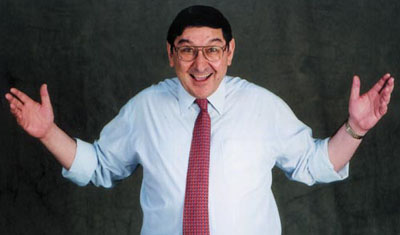 David Maister
12
Parkinson’s law
”Work expands so as to fill the time available for its completion”
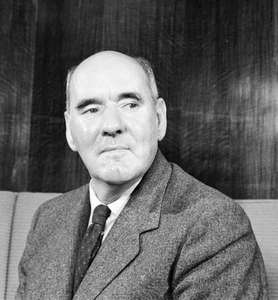 Northcote Parkinson
13
Kill Complexity
”Any intelligent fool can make things bigger,more complex and more violent.It takes a touch of genious  -  and a lot of couraget -  to move in the opposite direction”
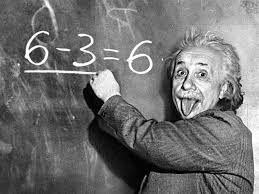 Albert Einstein
14
Thank you
jipsen@yahoo.com